OFICINA JÚRIDICA
BOLETÍN DISCIPLINARIO
JULIO
2021
LEY 2094 DE 2021
POR LA CUAL SE REFORMA EL CODIGO GENERAL DISCIPLINARIO
ART. 3º Modifica artículo 12º Ley 1952 de 2019

Debido Proceso. Disciplinable deberá ser investigado y sancionado por funcionario diferente independiente, imparcial y autónomo que sea competente.
ART. 7º Modifica artículo 33º Ley 1952 de 2019

Prescripción de la acción disciplinaria. La acción disciplinaria prescribirá contados 5 años a partir del día de la consumación, o del último hecho o cuando haya cesado el deber de actuar.
Se interrumpirá con la notificación del fallo de 1era instancia. Luego de la interrupción, se prescribirá en 2 años.
Para faltas de DDHH la prescripción será de 12 años.
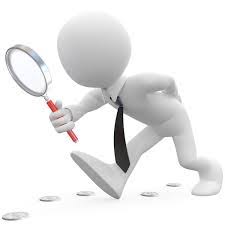 ART. 9º Modifica artículo 48º Ley 1952 de 2019

Clases y límites de las sanciones disciplinarias. El Disciplinado tendrá las siguientes sanciones:
Destitución e inhabilidad general de 10 a 20 años por faltas gravísimas dolosas.
Destitución e inhabilidad general de 8 a 10 años por faltas gravísimas con culpa gravísima.
Suspensión en el cargo de 3 a 18 meses e inhabilidad especial por el mismo tiempo para faltas graves dolosas.
Suspensión en el cargo de 1 a 12 meses e inhabilidad especial por el mismo tiempo para faltas graves culposas.
Multa de 10 a 180 salario básico devengado para faltas leves dolosas.
Amonestación escrita para faltas leves culposas.
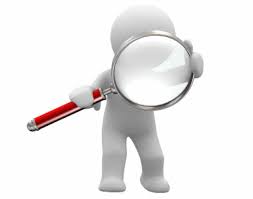 CONTROL DISCIPLINARIO INTERNOART 14º modifica artículo 93 Ley 1952 de 2019
Toda entidad u organismo del Estado, debe organizar una Oficina o Unidad del mas alto nivel encargada de conocer los procesos disciplinarios que se adelanten en contra de sus servidores.
Sino pudiera garantizarse la segunda instancia, esta corresponderá a la Procuraduría General de la Nación, de conformidad con sus competencias.
Las sanciones puede ser revisadas en las jurisdicción contencioso administrativa
Jefe o Director ejecuta la correspondiente sanción
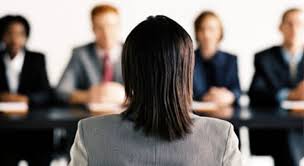 RECURSOS CONTRA LAS DECISIONES DE FONDO Y FALLOS
Cita a quejoso para ejercer derecho a contradicción
ART. 35º  MOD ART 210º . Quejas falsas o temerarias. Se origina responsabilidad patrimonial de lo cual se podrá cobrar multa de hasta 180 salarios
Puede aportar pruebas que tenga
Si no concurre se le designa defensor de oficio
Luego de escuchado tiene 5 días para decidir. Procede reposición
BOLETÍN JURÍDICO
GRACIAS
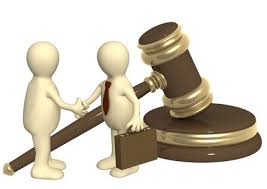